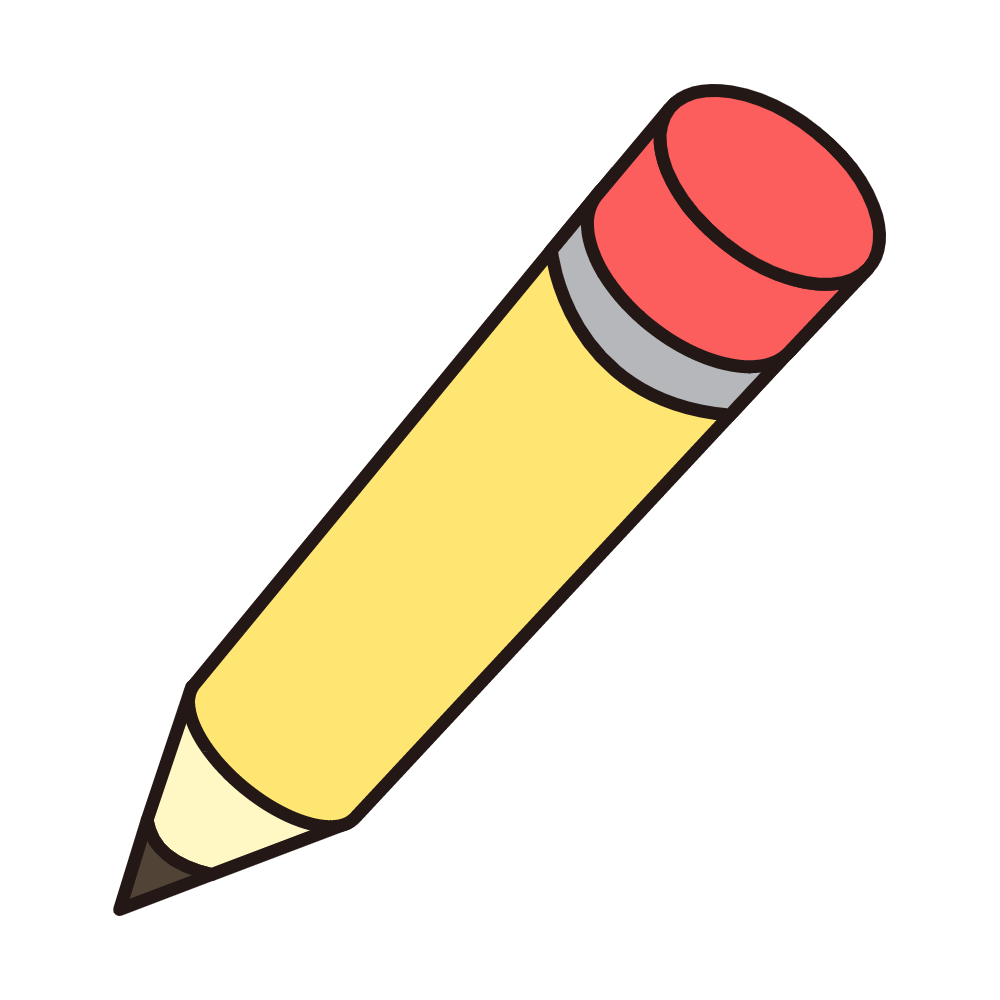 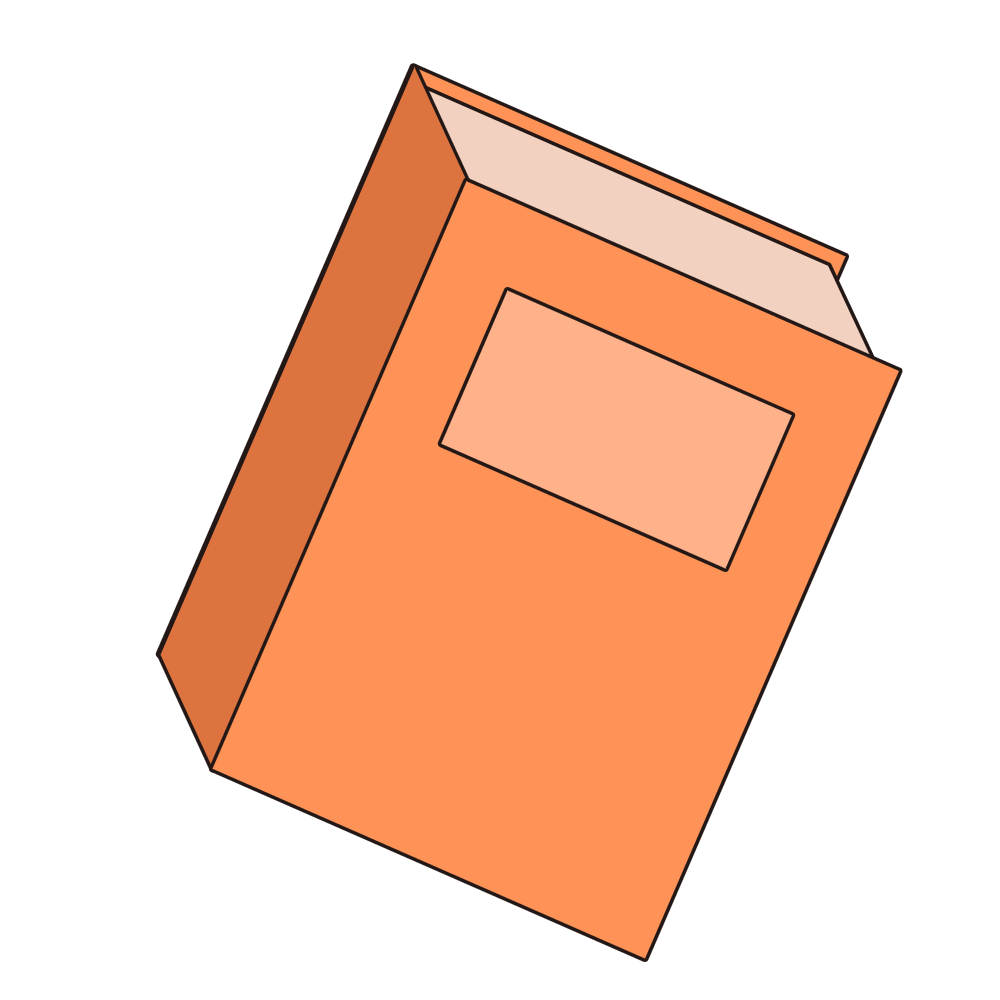 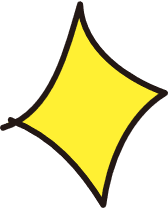 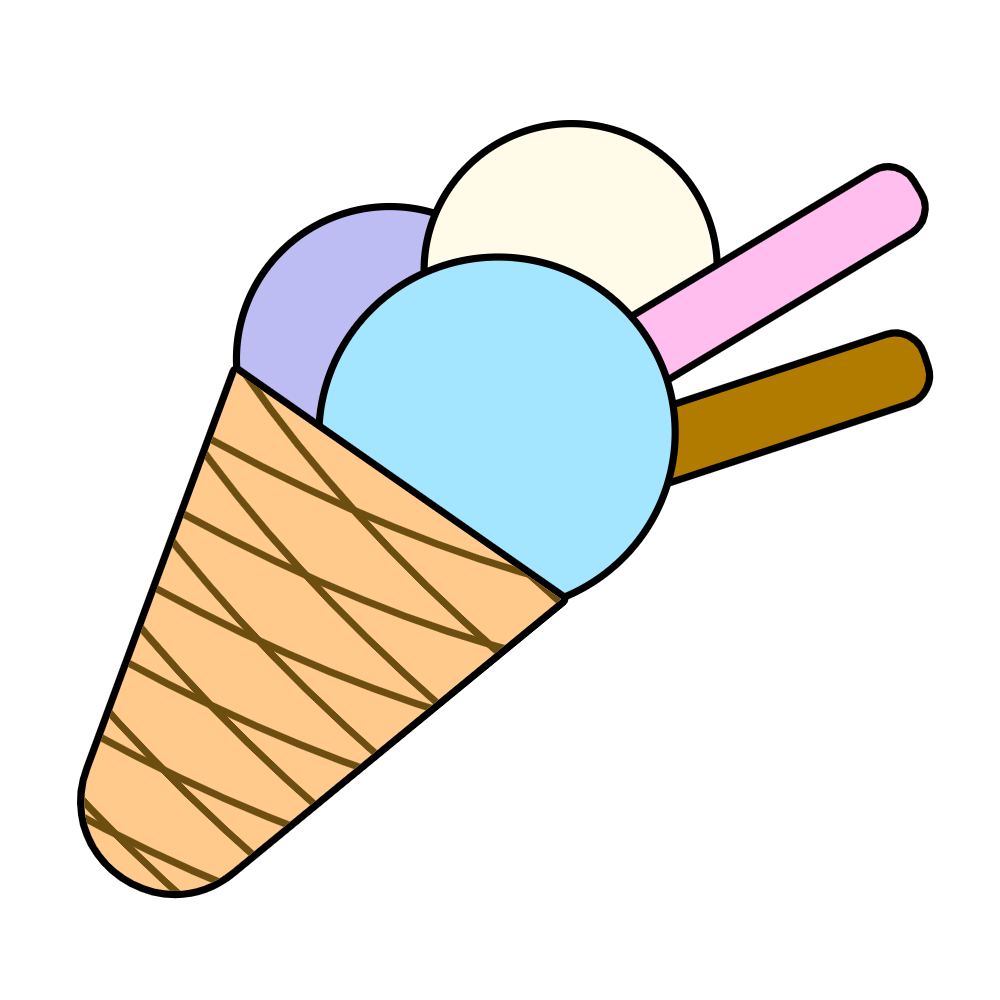 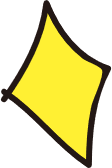 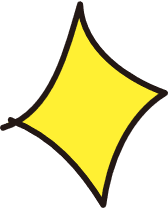 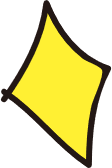 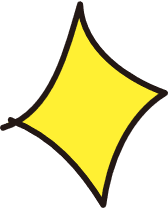 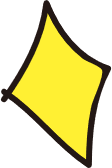 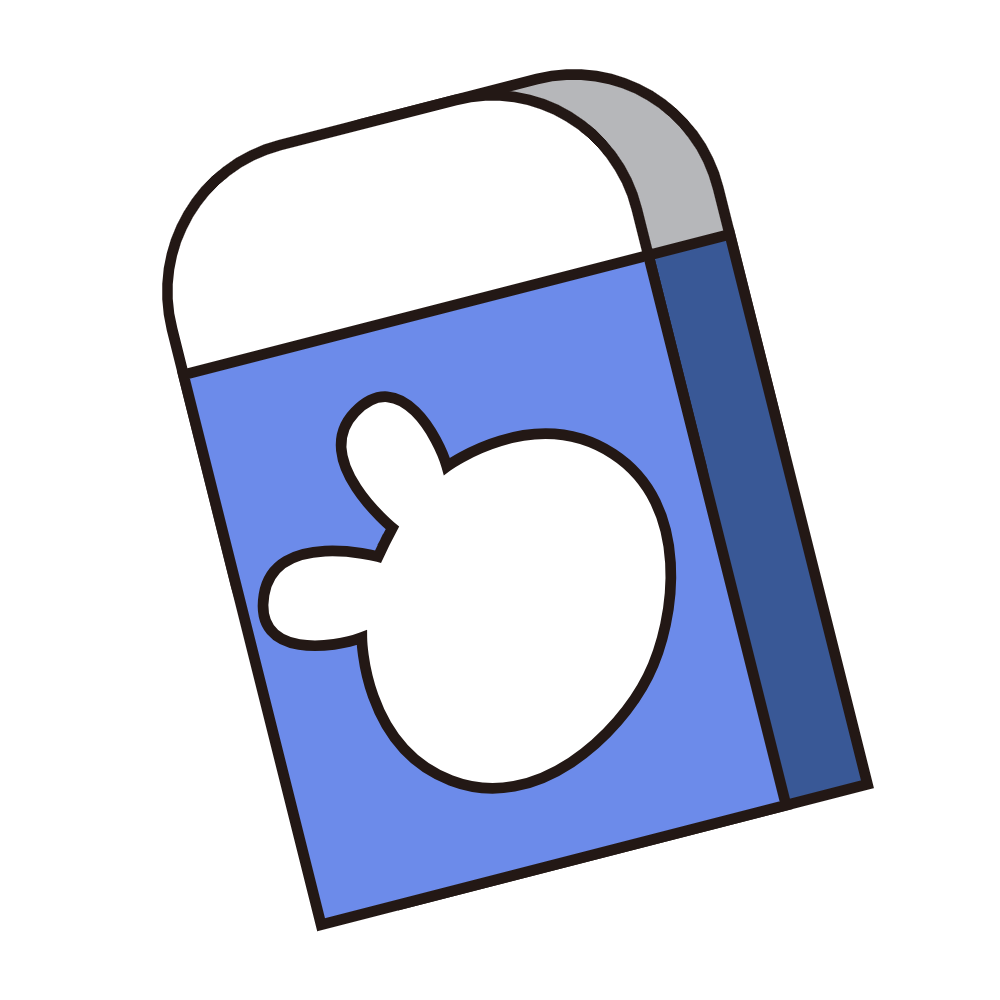 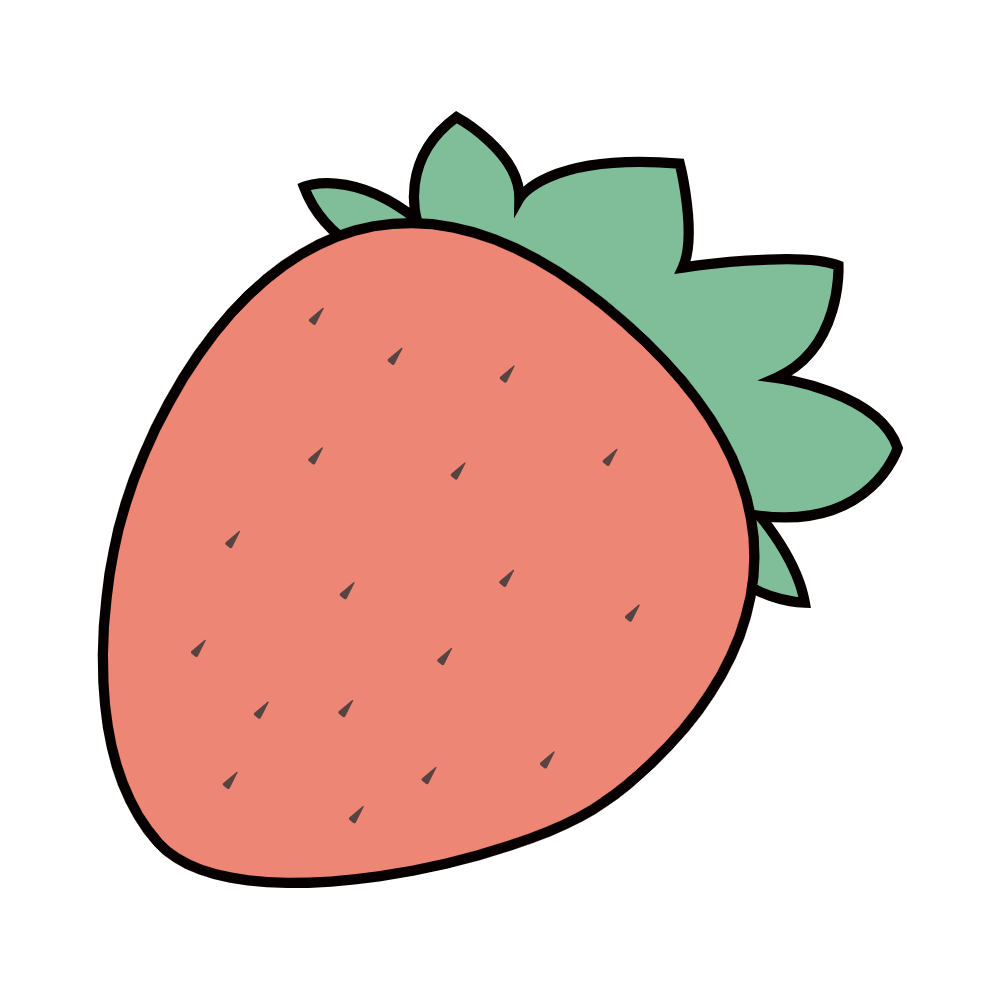 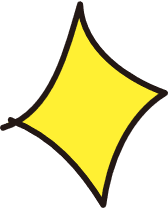 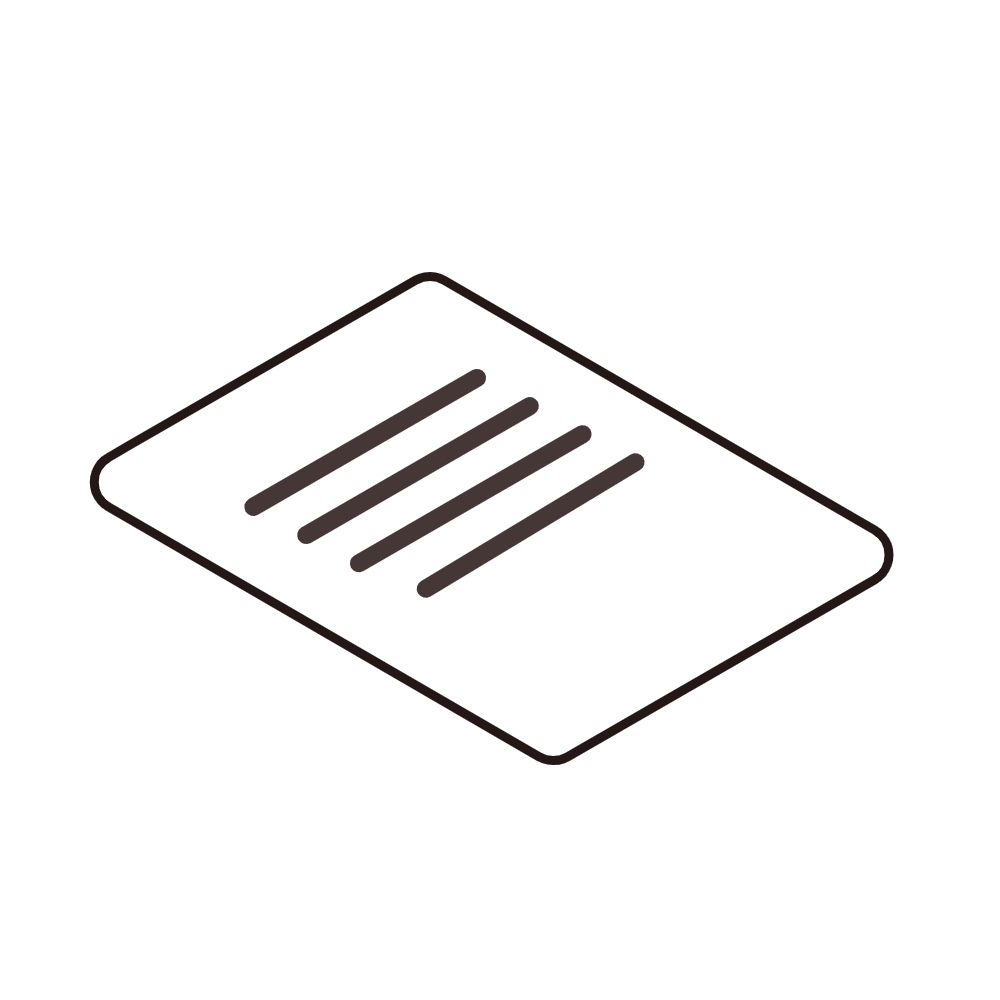 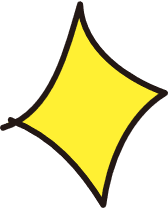 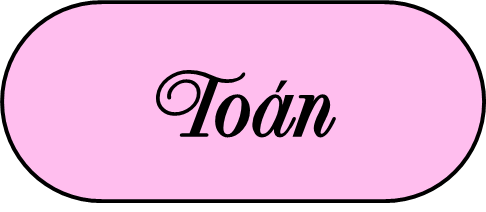 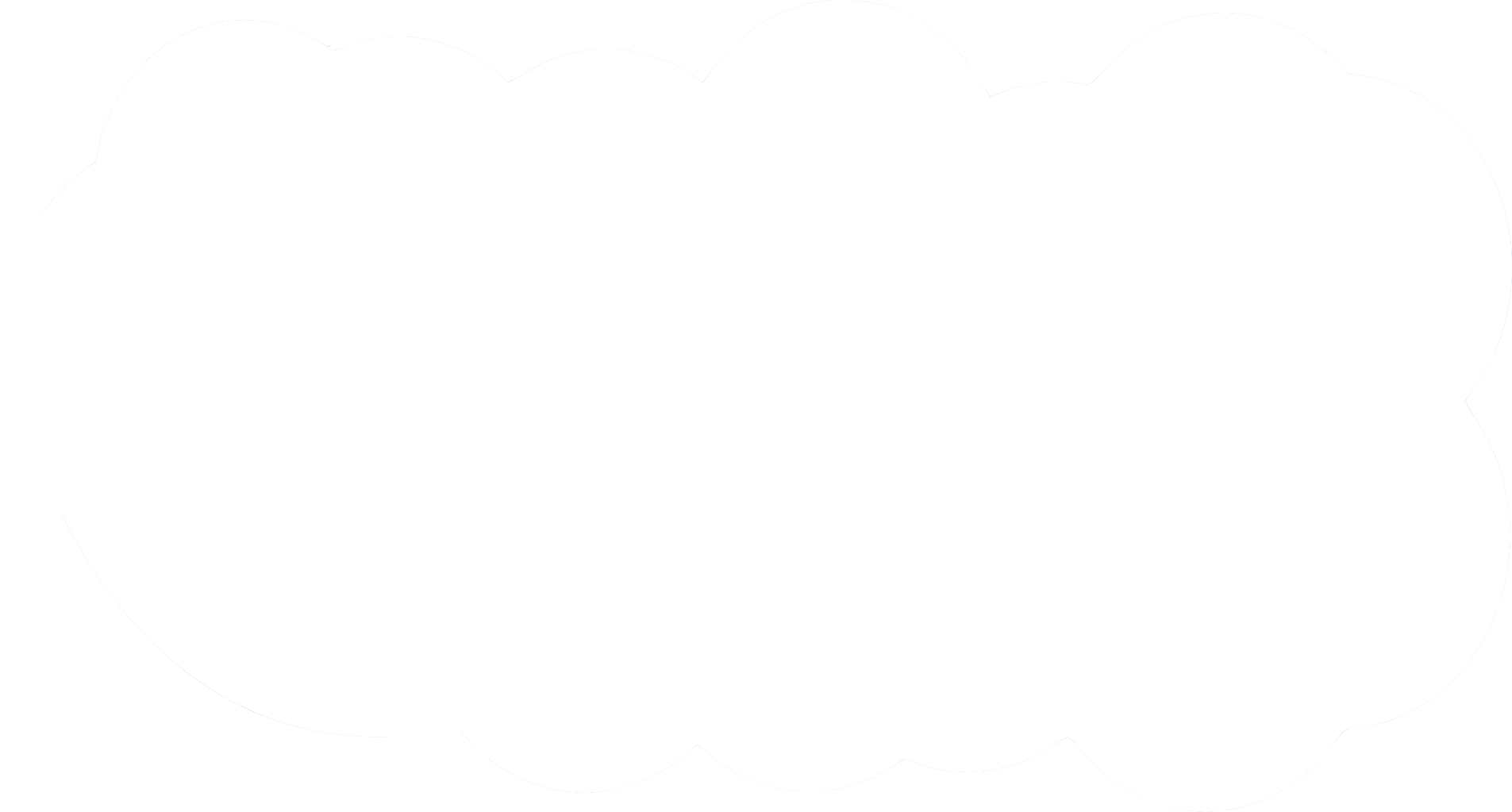 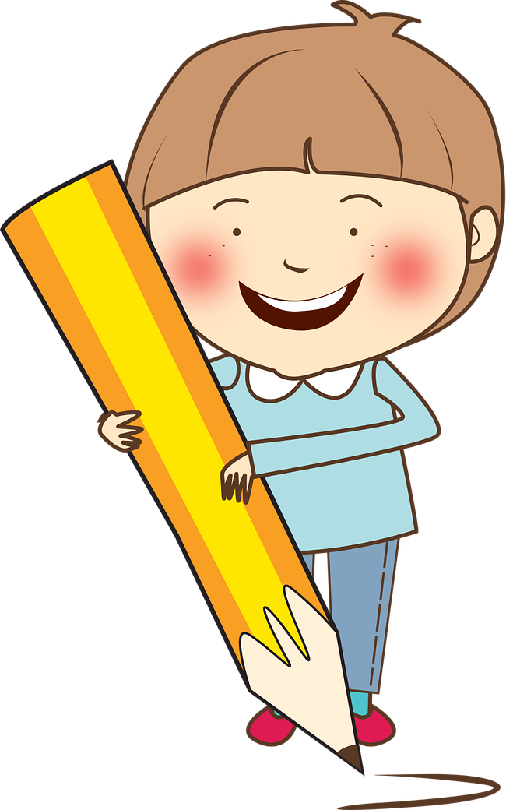 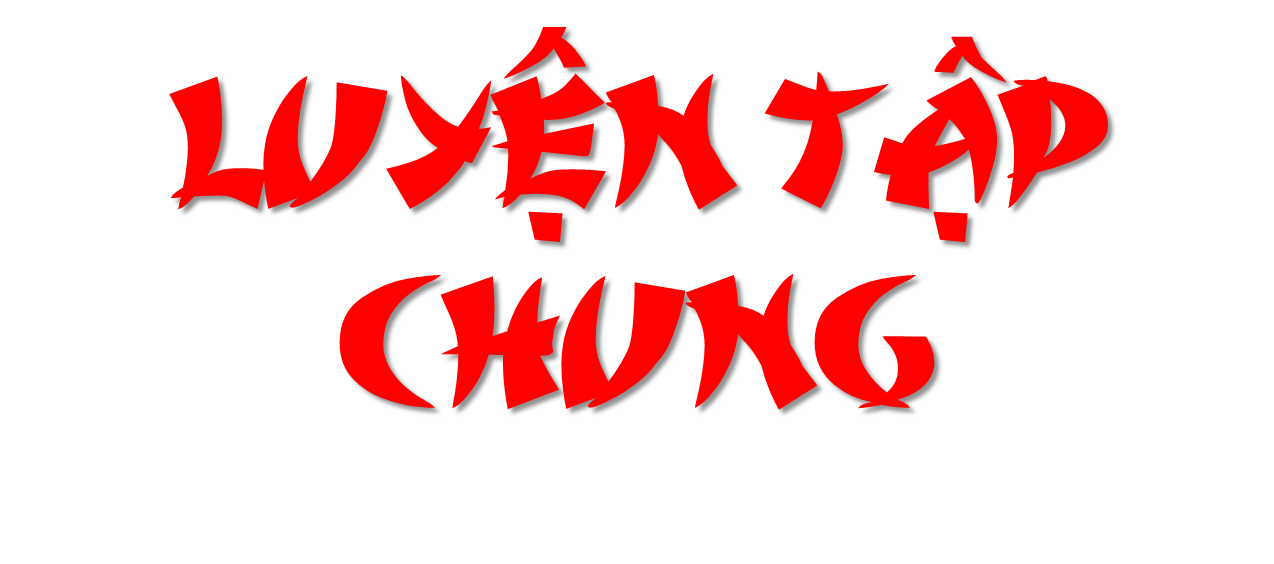 Trang 117
a) Vẽ vào vở các hình sau.
1
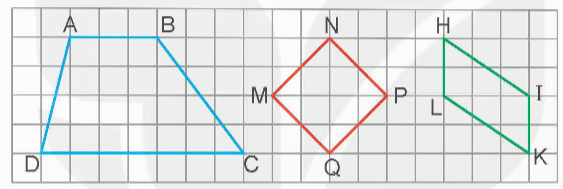 b) Tính diện tích hình thang ABCD ở câu a, biết rằng mỗi ô vuông có cạnh 2,5 cm.
Số?
2
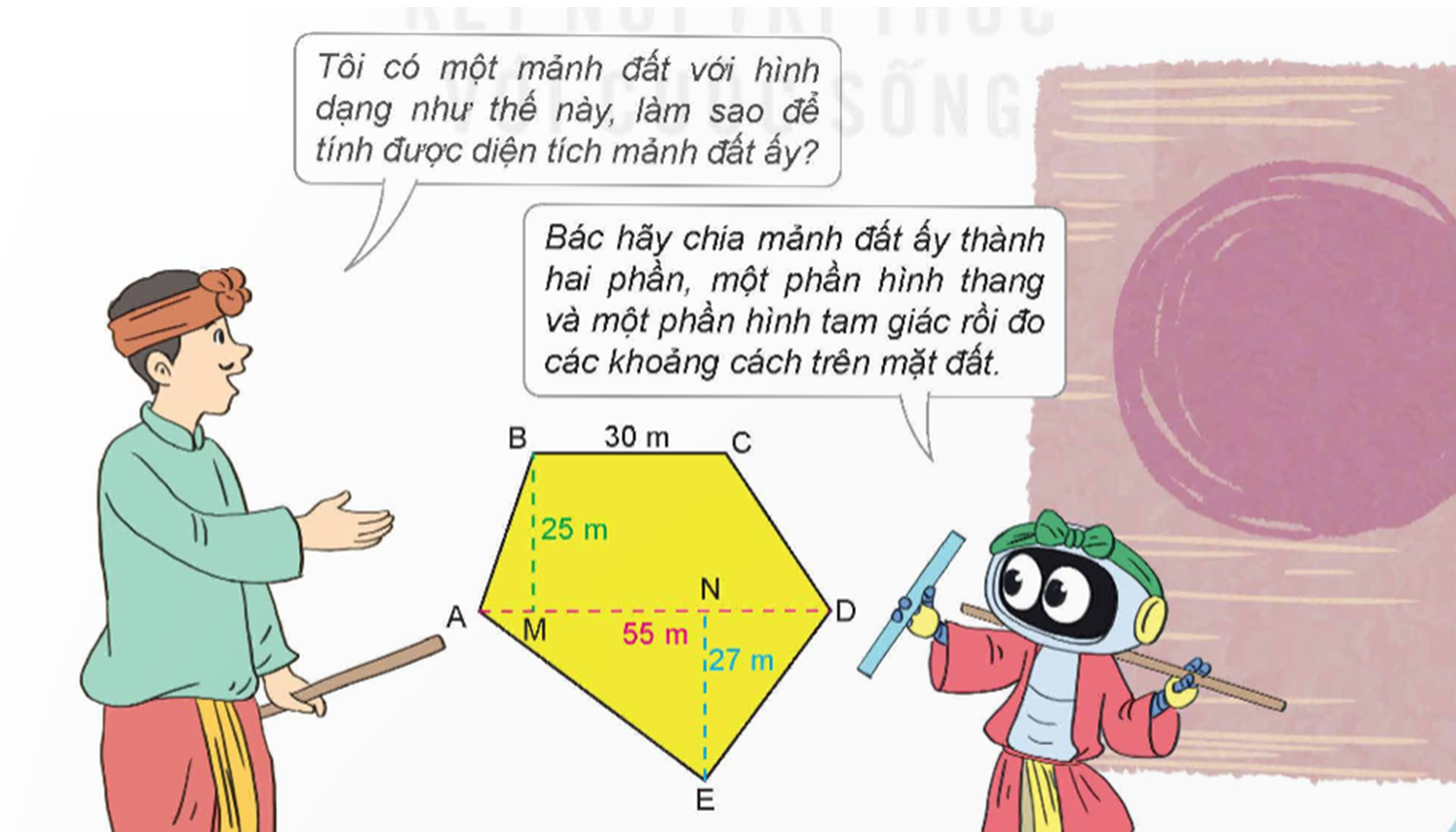 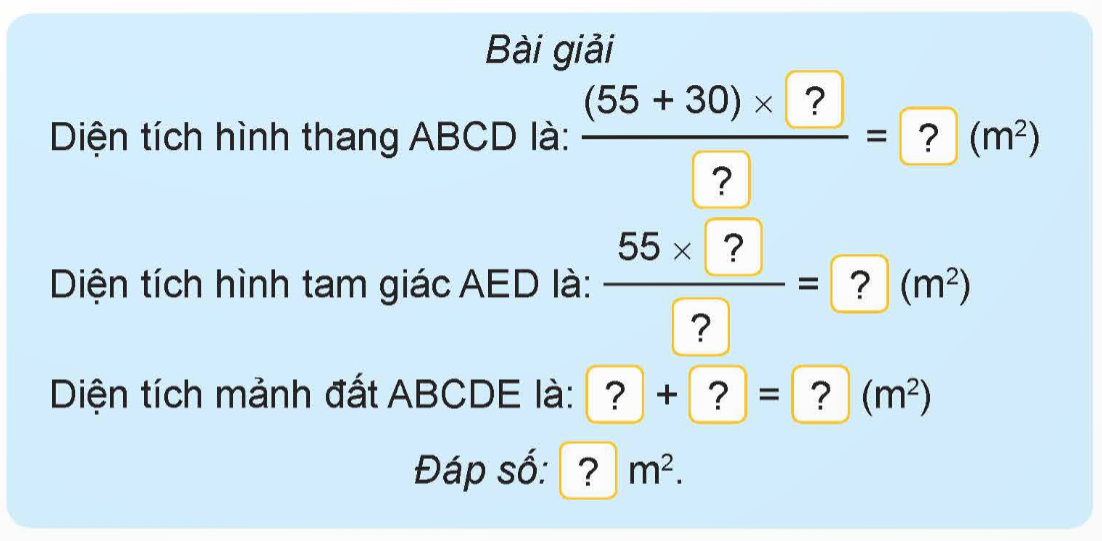 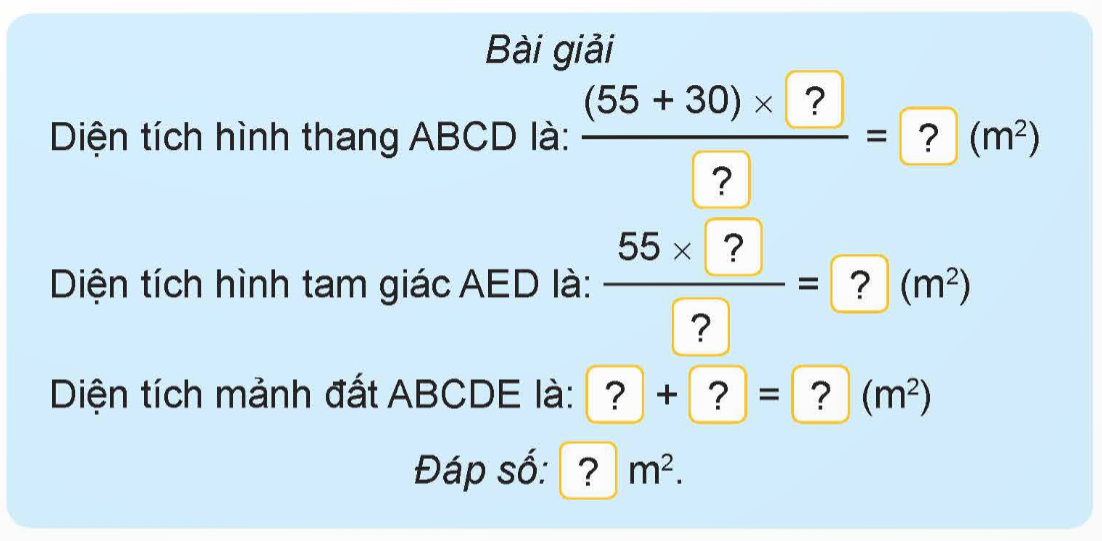 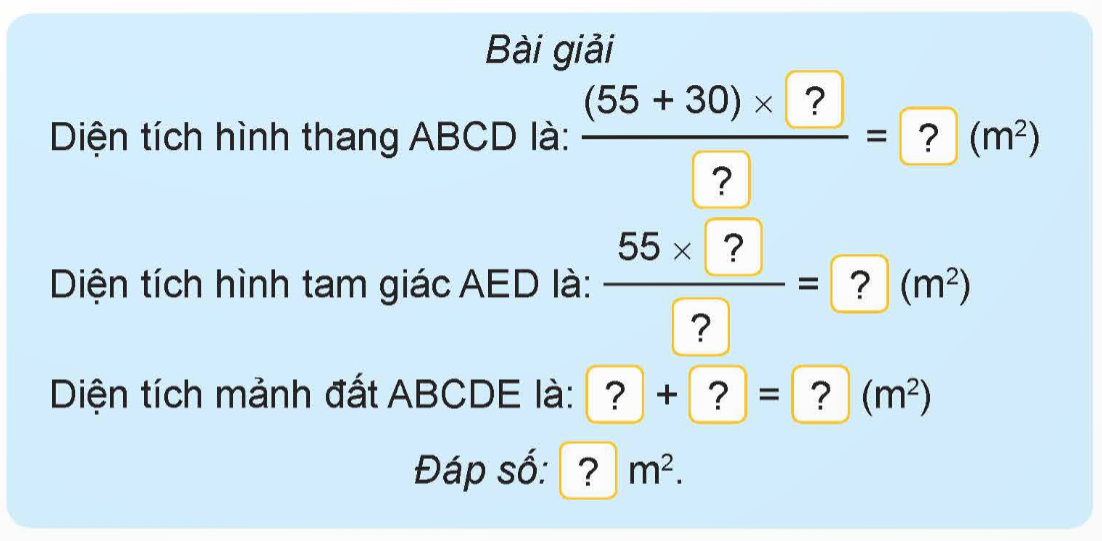 25
1 062,5 m²
2
27
742,5 m²
2
1062,5 + 742,5=1805(m²)
1 805 m²
Tính diện tích mảnh đất có hình dạng như hình bên, biết:
3
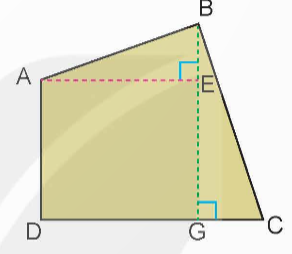 AD = 64 m;
AE = 72 m;
BE = 26 m;
GC = 30 m.
Độ dài cạnh BG là: 26 + 64 = 90 (m)
Diện tích hình thang ABGD là:
(90 + 64) × 72 : 2 = 5 544 (m2)
Diện tích tam giác BGC là:
(90 × 30) : 2 = 1 350 (m2)
Diện tích mảnh đất là:
5 544 + 1 350 = 6 894 (m2)
Đáp số: 6 894 m2
Chọn câu trả lời đúng.
4
Diện tích phần màu xanh trong hình bên là:
A. 13,76 cm2                   
B. 114,24 cm2                 
C. 50,214 cm2       
D. 136,96 cm2
Diện tích hình vuông ABCD là: 
8 x 8 = 64 (cm²)
Bán kính của hình tròn tâm O là:
8 : 2 = 4 (cm)
Diện tích hình tròn tâm O là:
4 x 4 x 3,14 = 50,24 (cm²)
Diện tích phần màu xanh trong hình bên là: 64 – 50,24 = 13,76 (cm²)
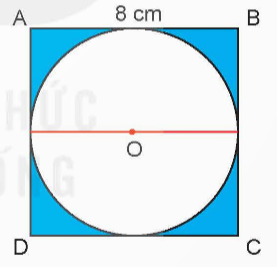 DẶN DÒ
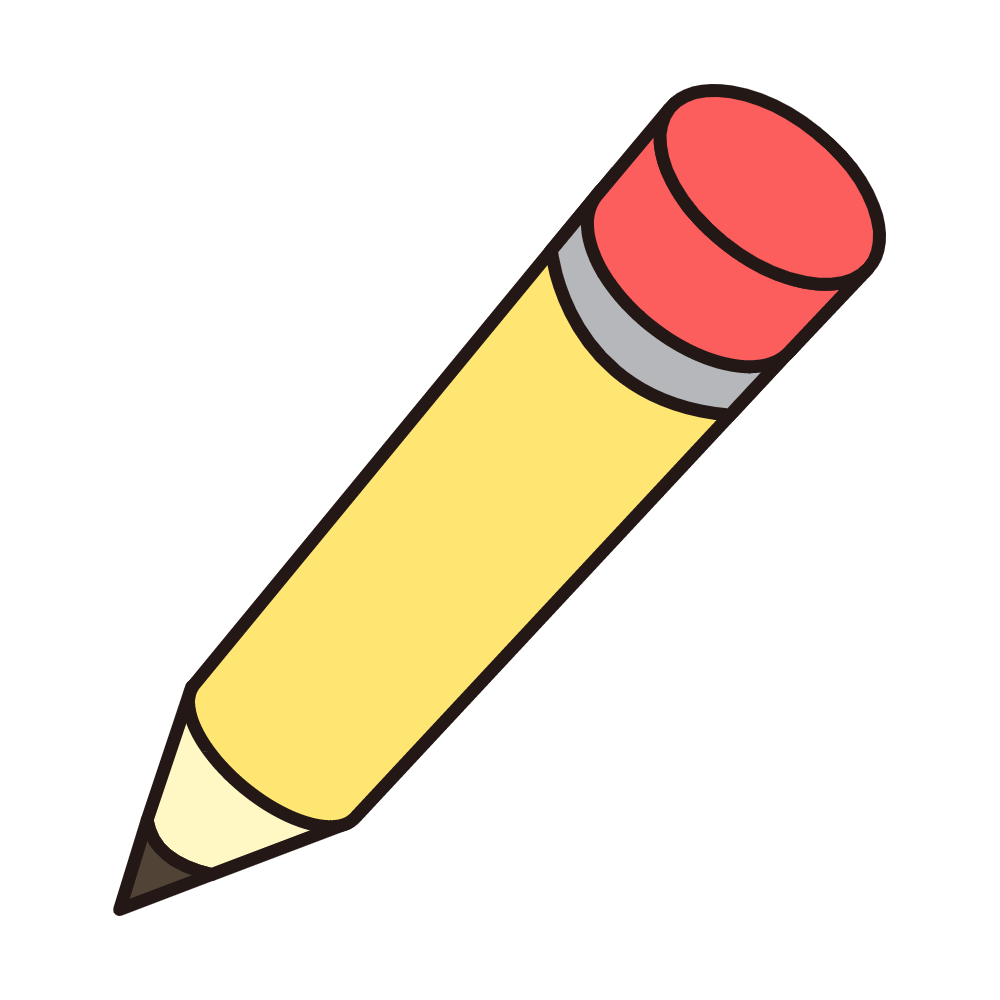 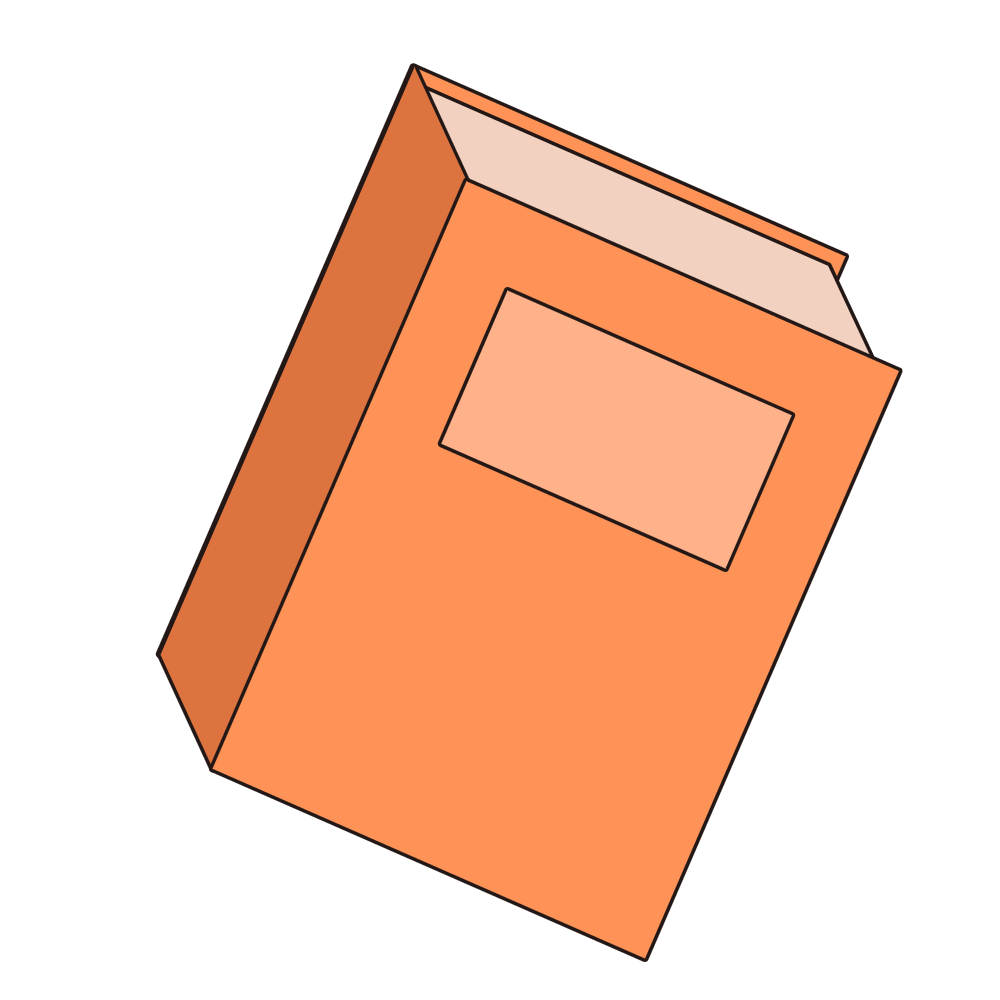 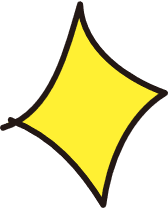 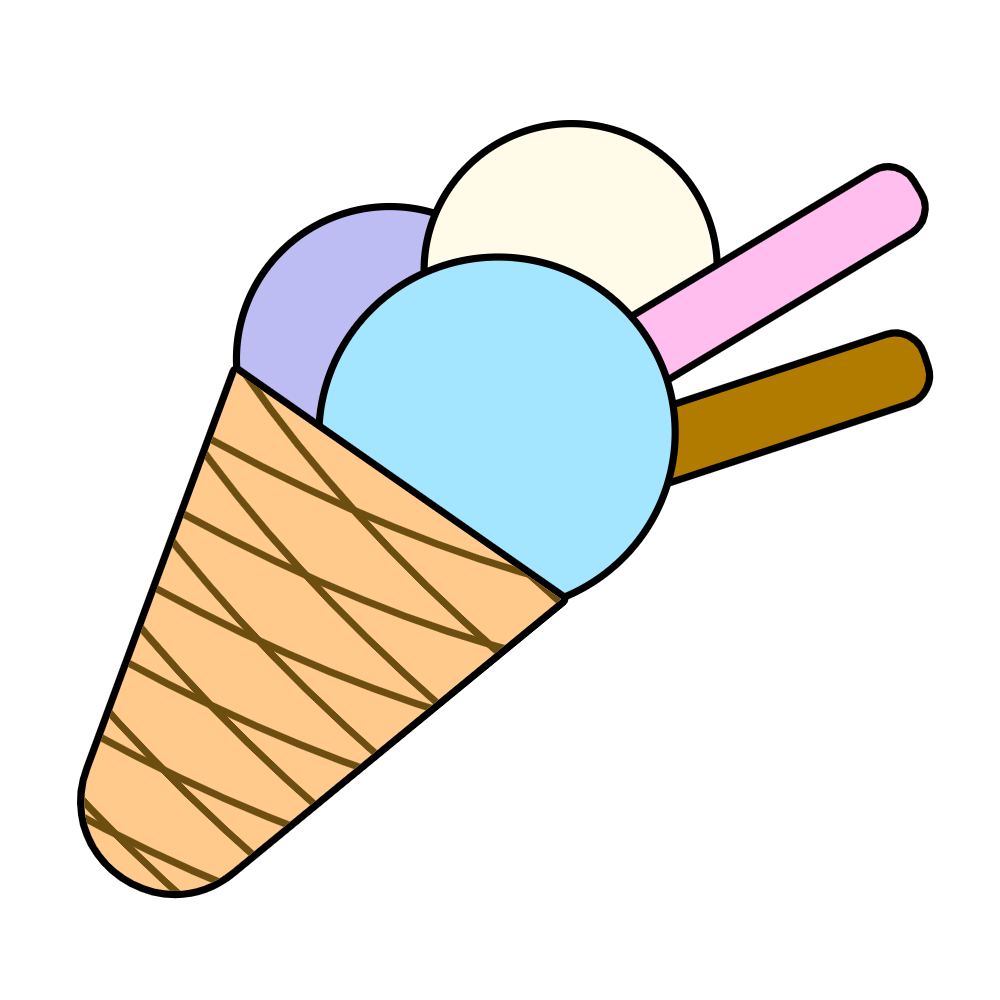 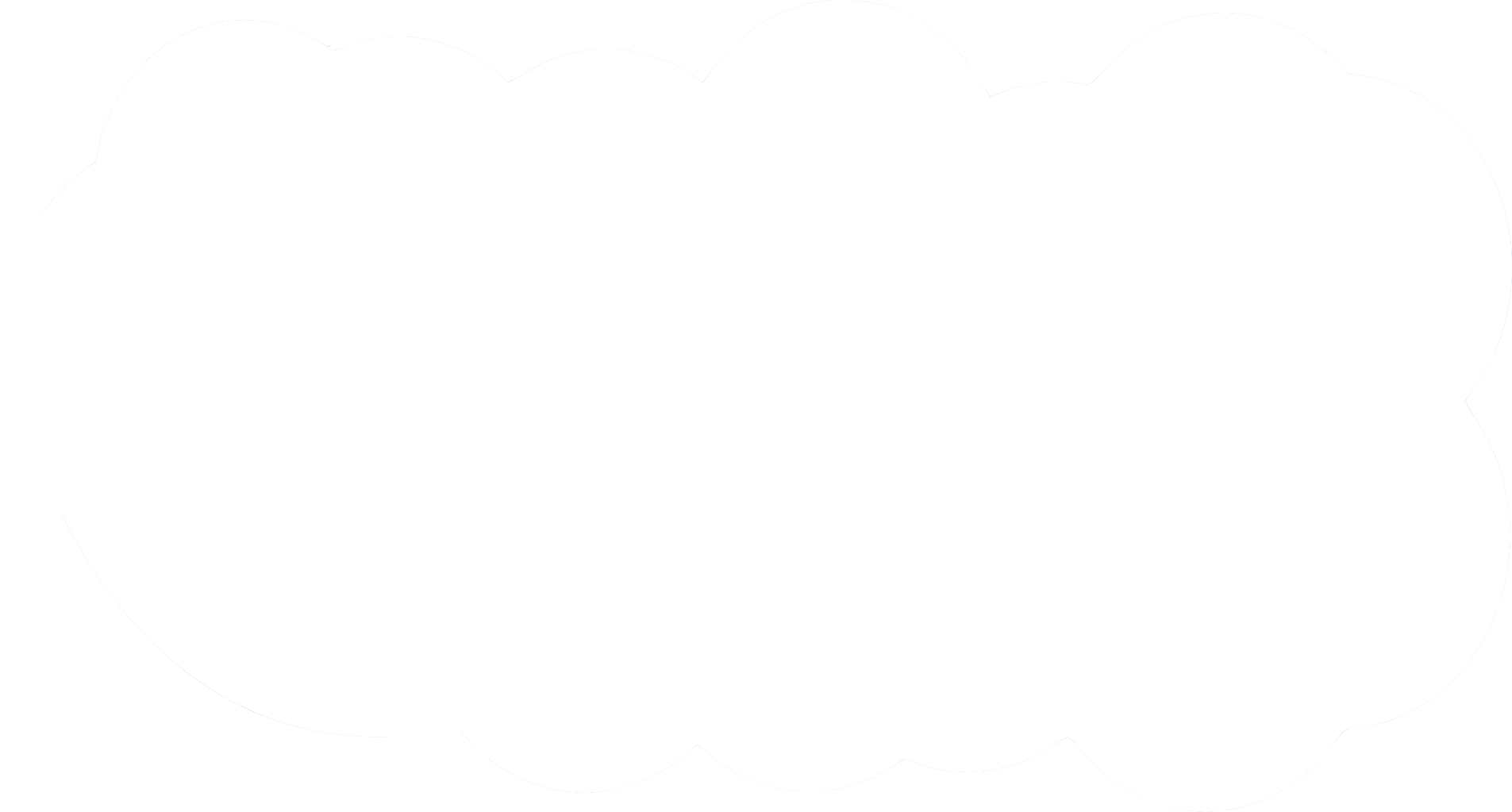 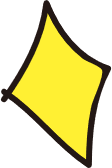 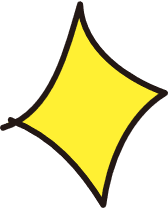 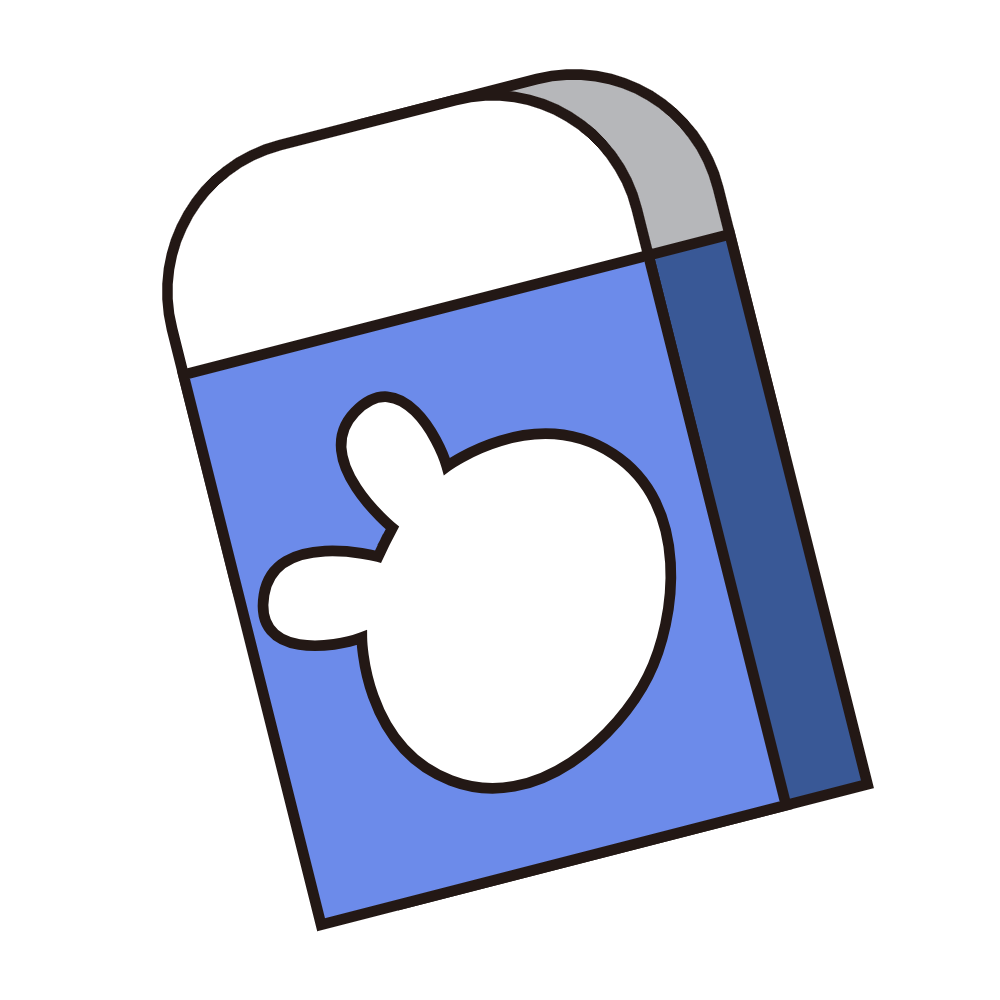 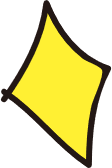 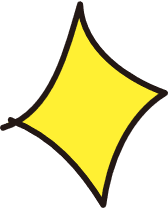 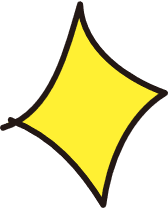 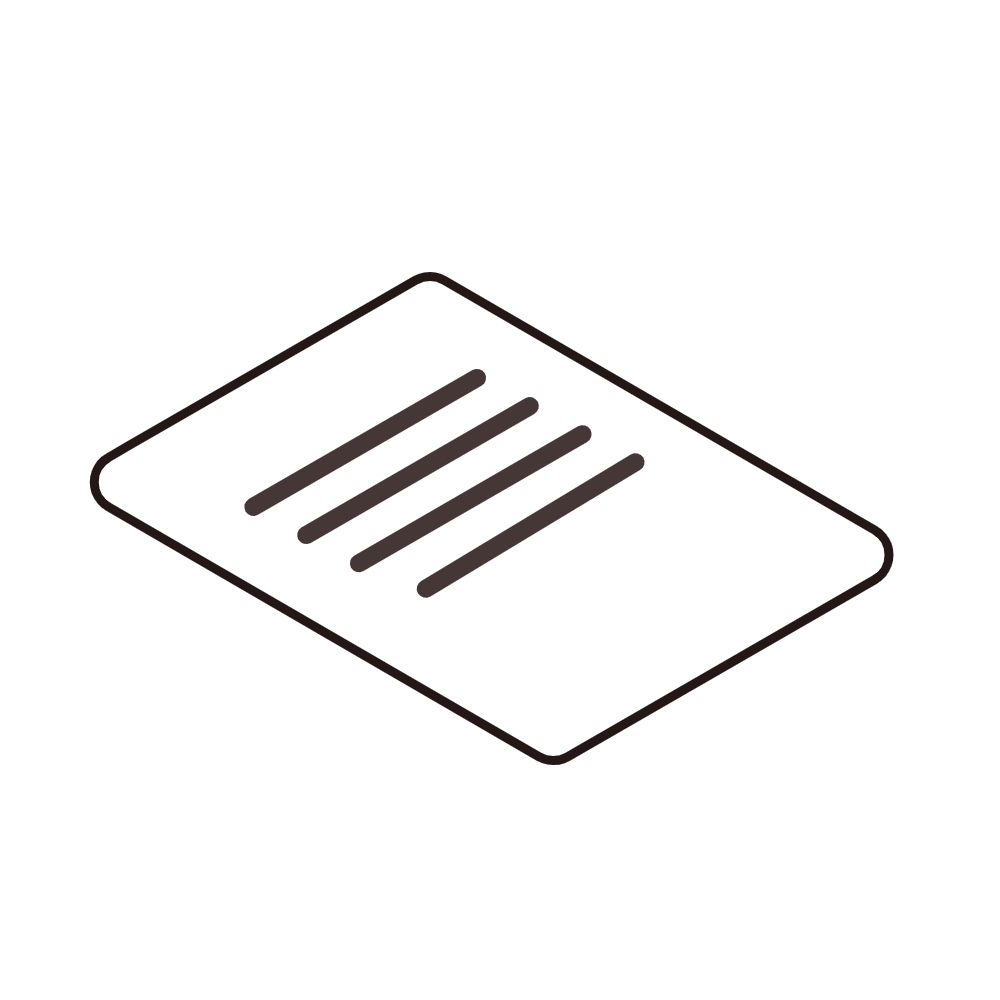 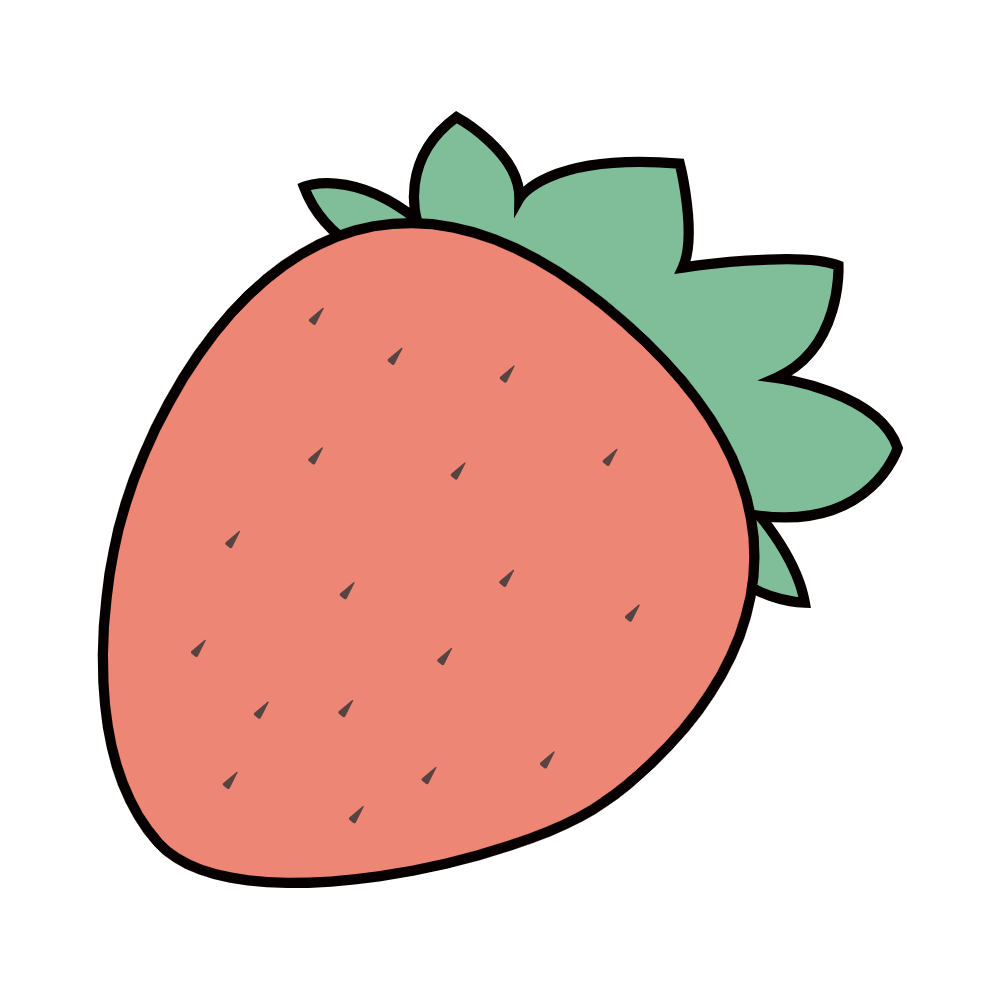 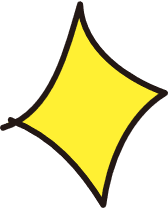 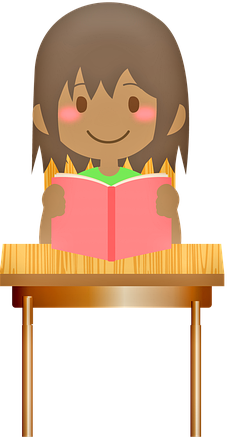 1. Xem lại bài.
2. Chuẩn bị bài tiếp theo:
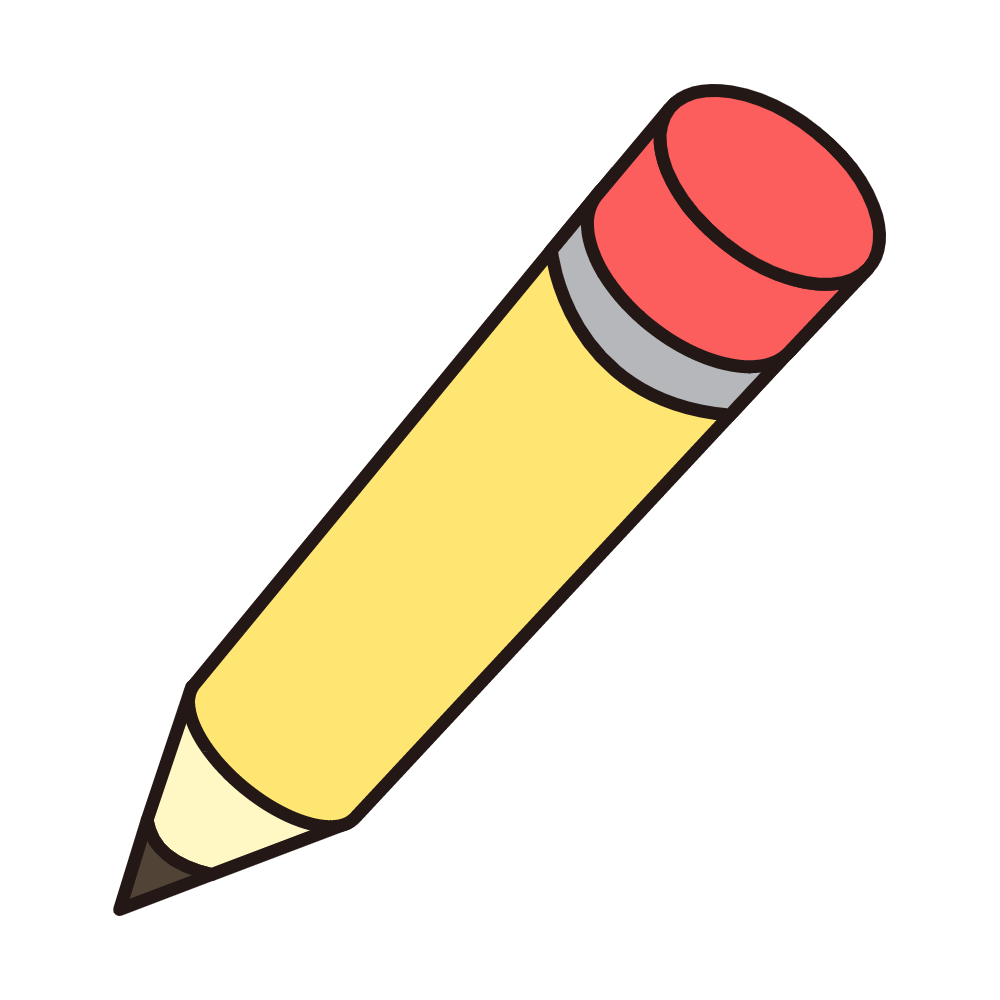 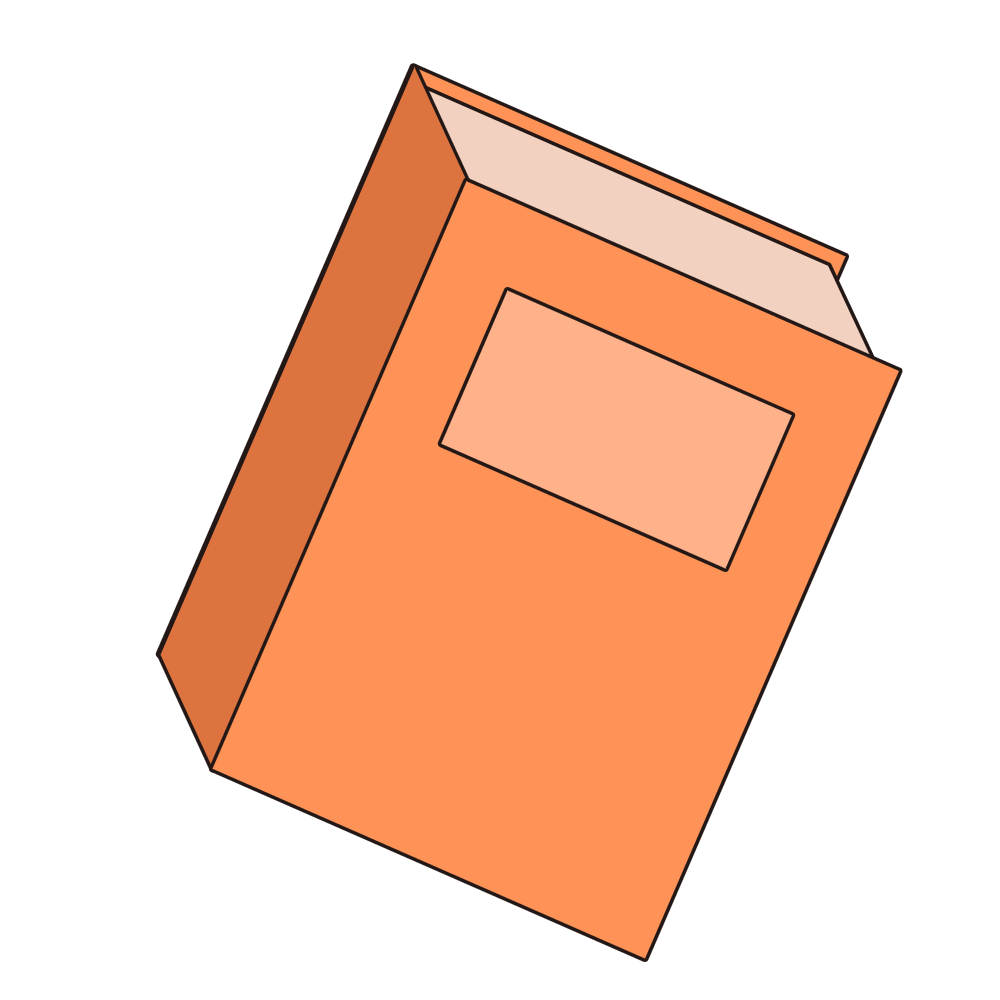 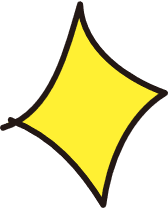 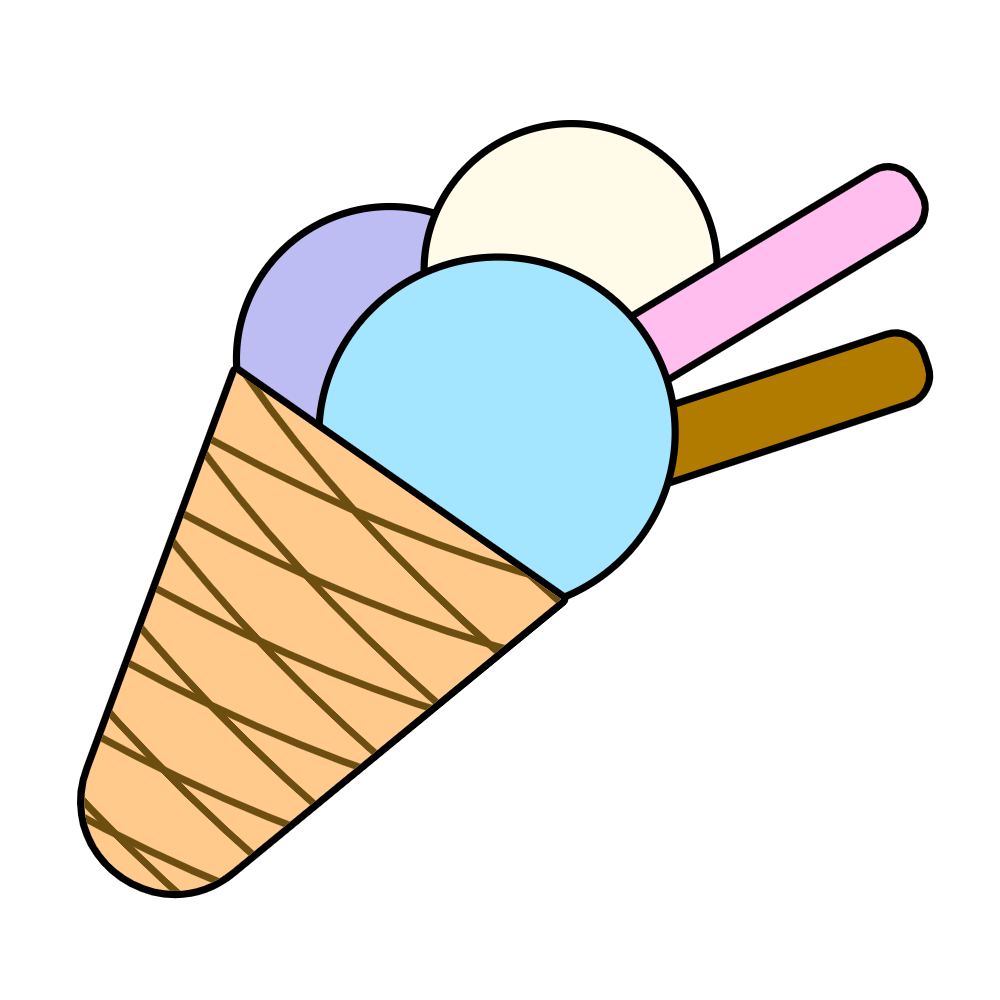 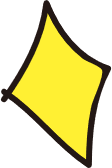 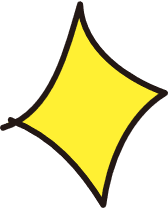 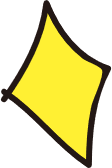 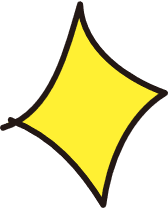 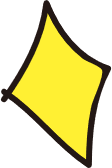 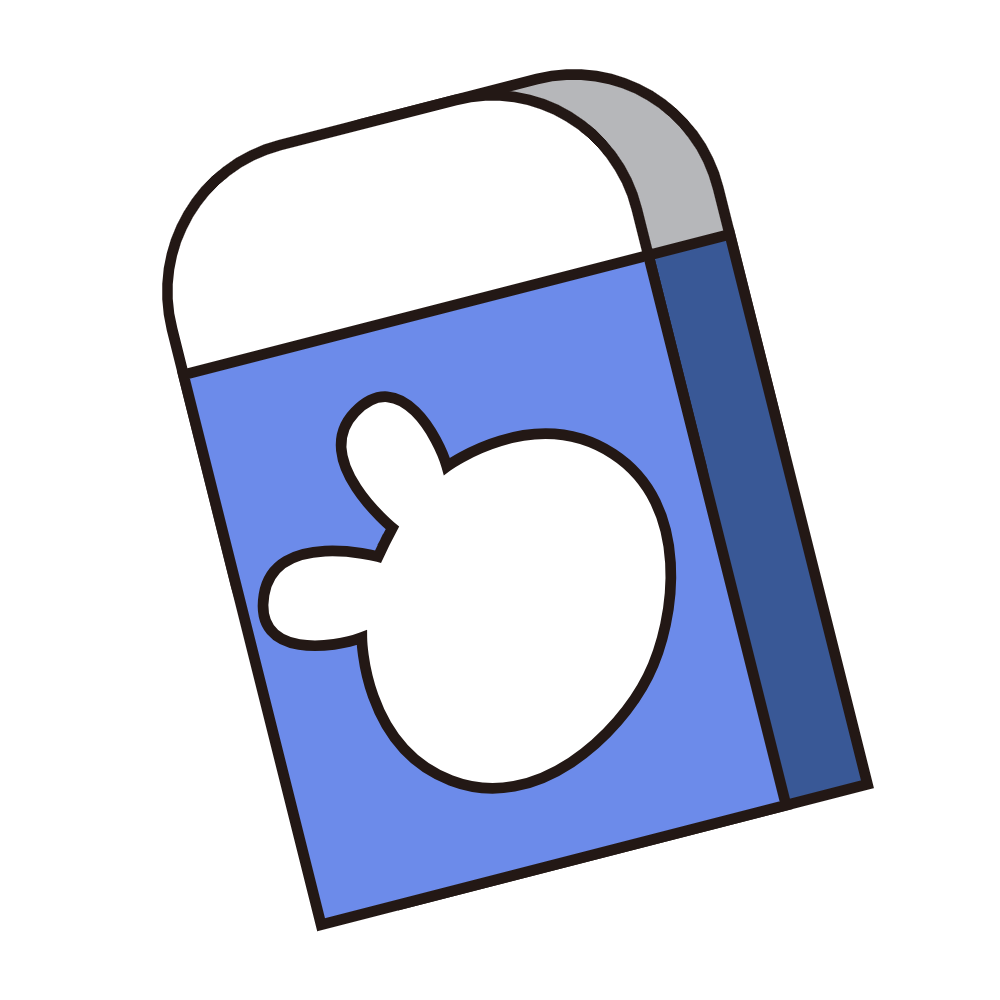 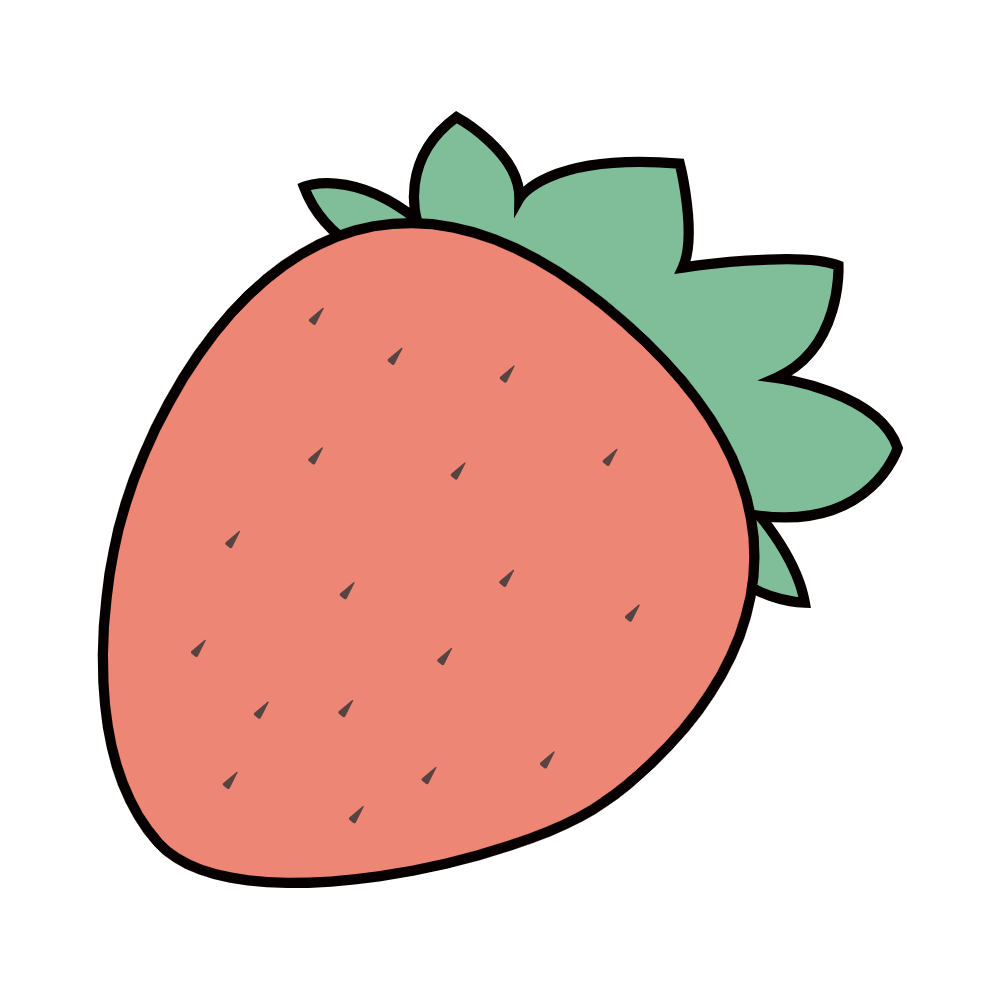 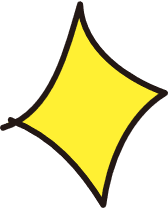 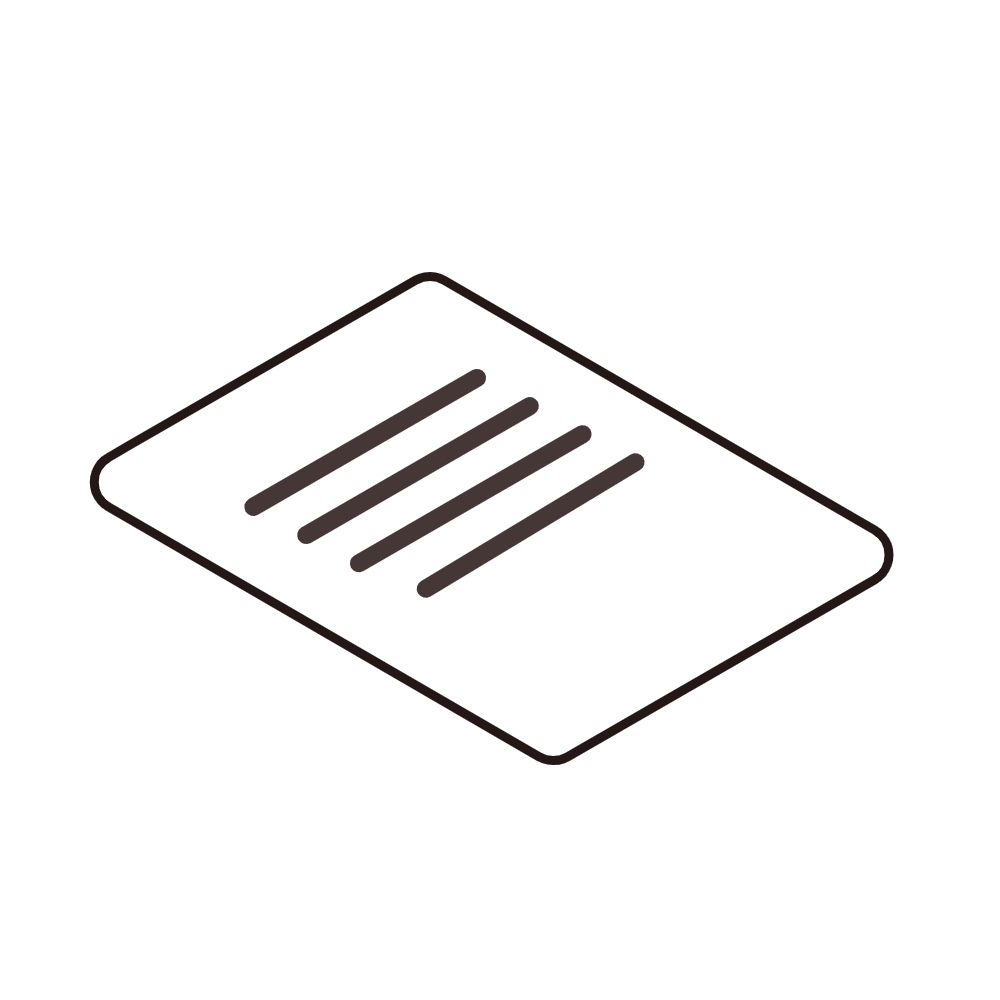 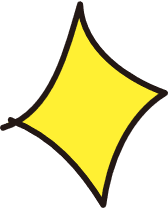 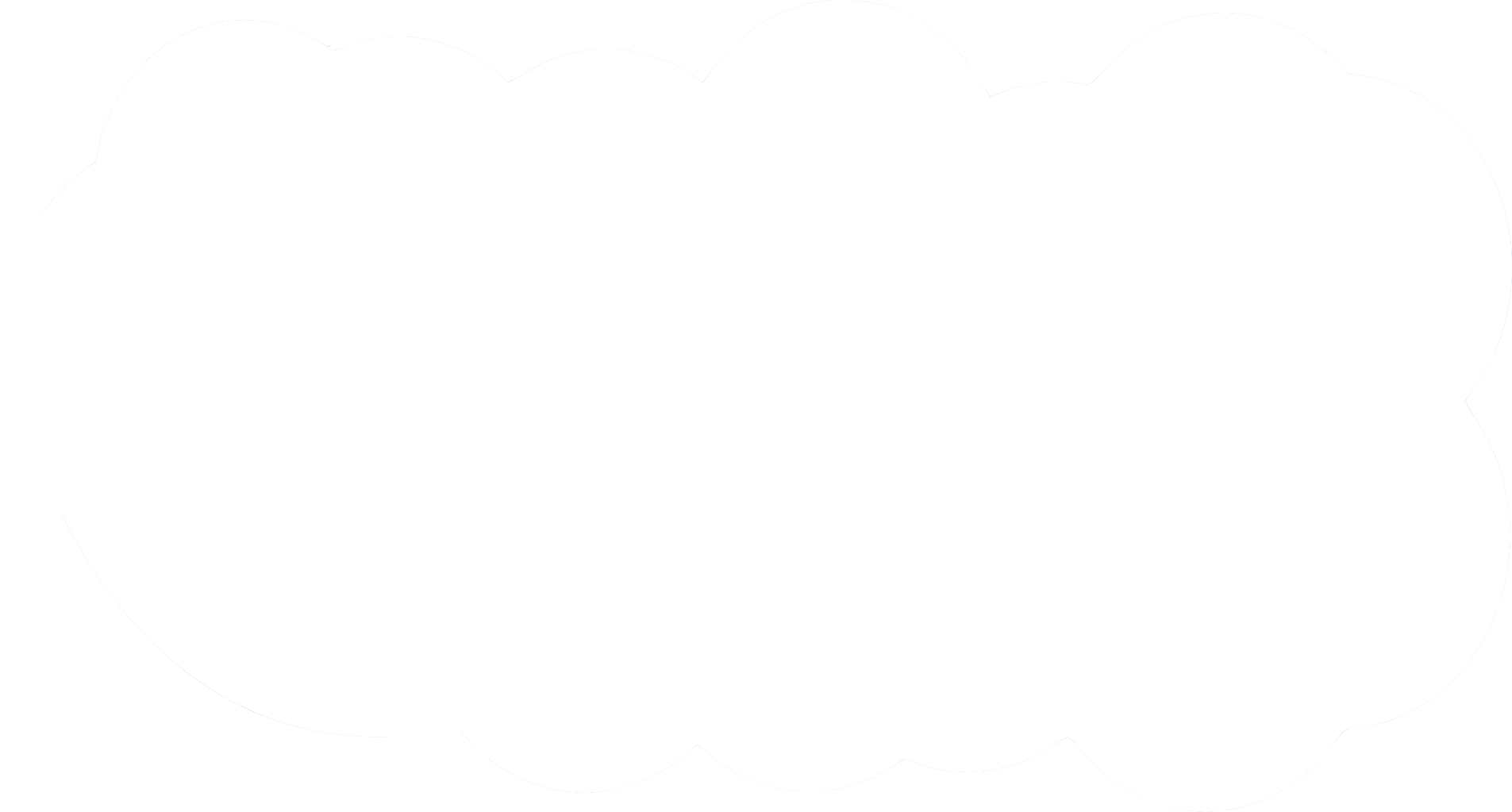 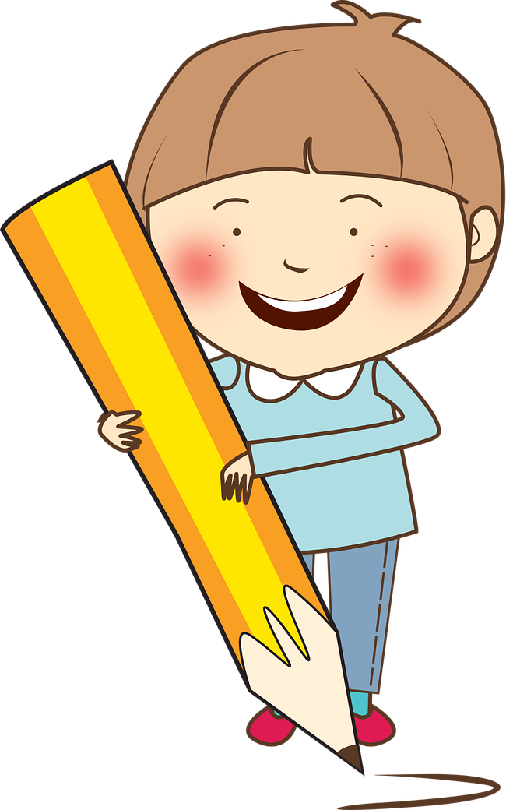 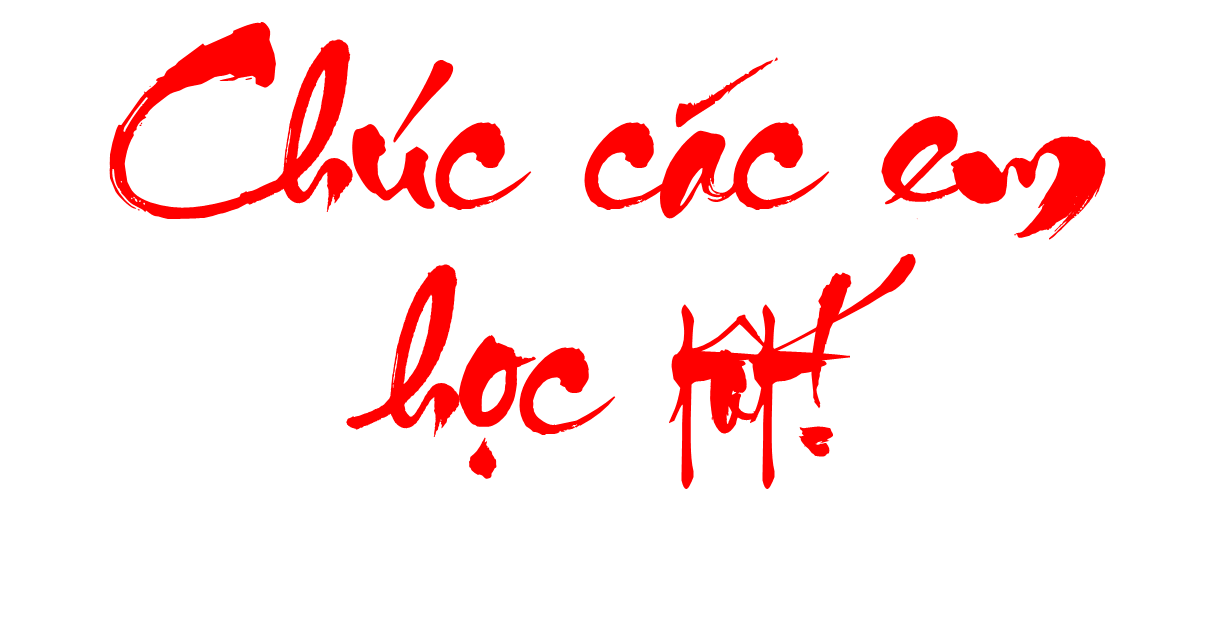